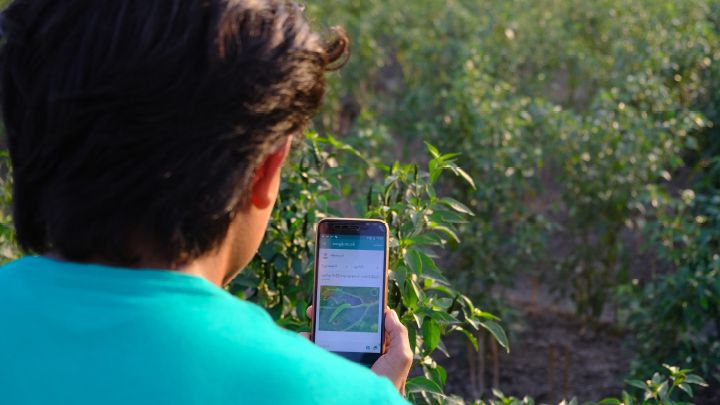 GIS and Agriculture
Green Way Agri-livestock app
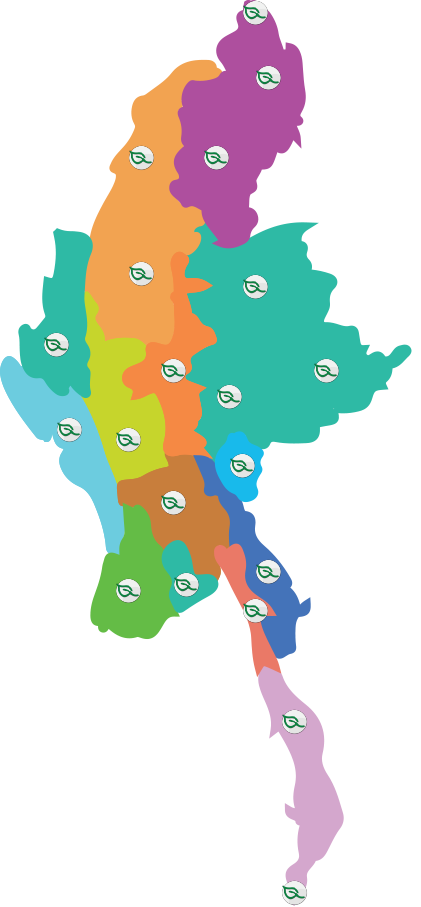 Covering over 95% of the total townships
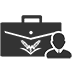 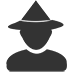 Over 1,000
Over 100,000
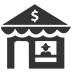 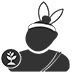 Over 900
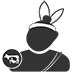 Over 3,900
Over 1,400
￼
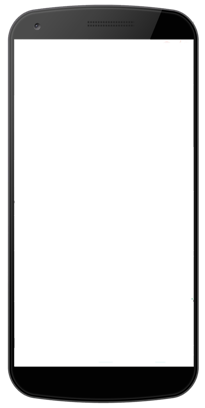 Easy Registration
Village- Nampan (Pcode - 200457)
Different user group has different access based on the location
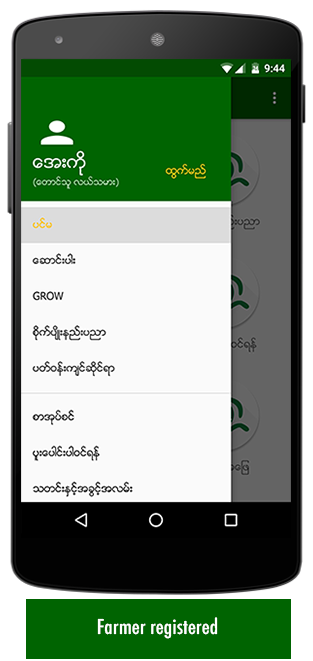 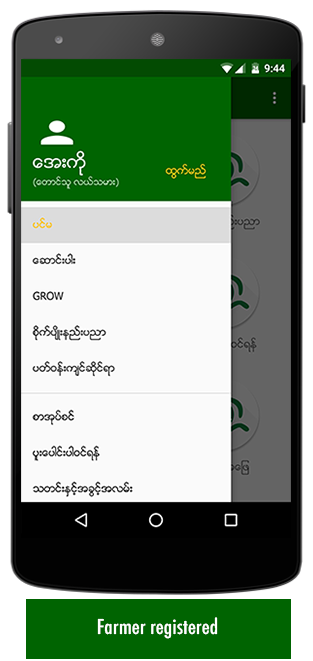 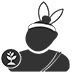 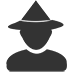 Connecting the question with right experts
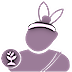 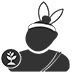 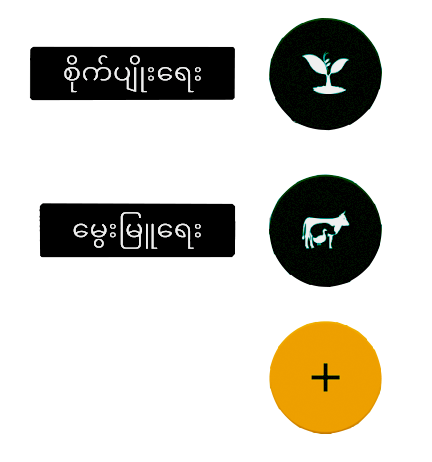 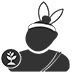 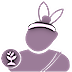 Question 1
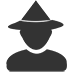 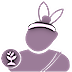 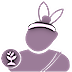 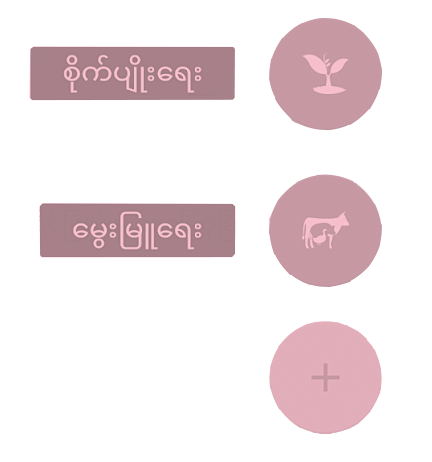 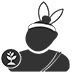 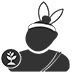 Question 2
Cropping guidelines by location
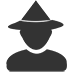 Paddy Farmer
Different variety 
Different growing method
Paddy Farmer
Different variety 
Different growing method
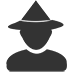 Survey by region and user types
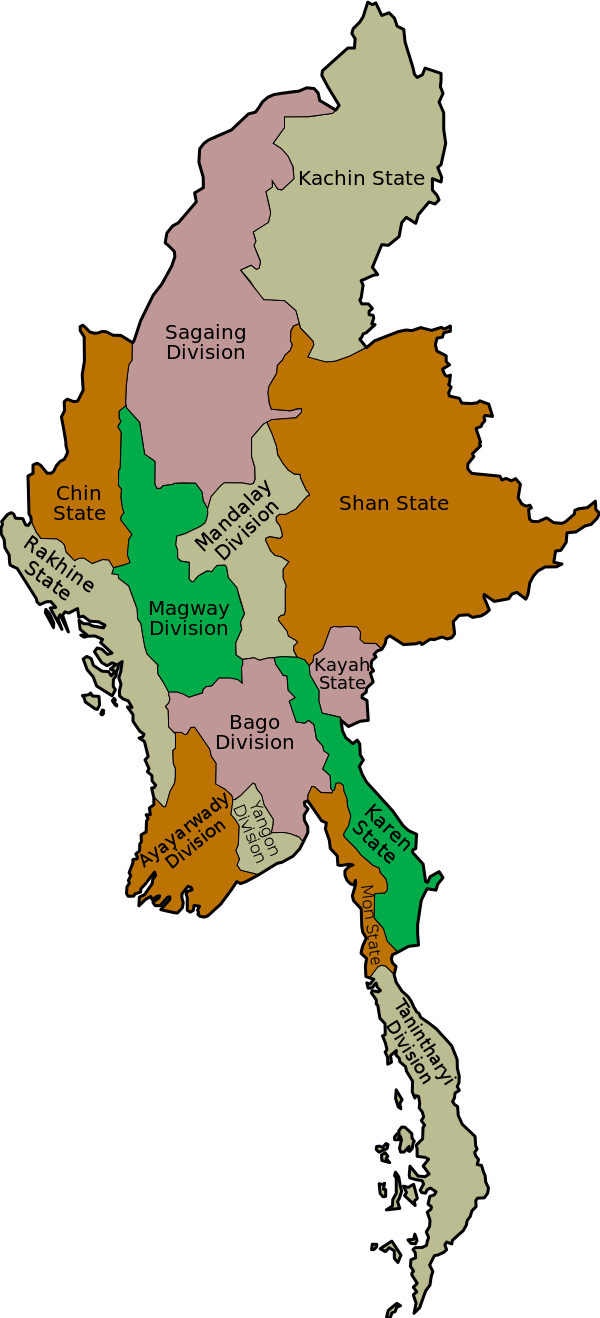 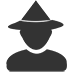 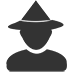 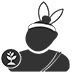 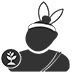 Useful Address by locations
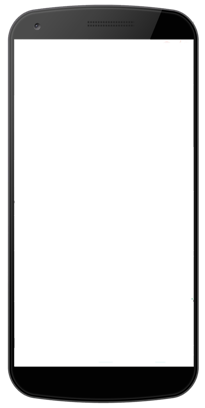 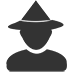 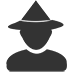 Check Useful address

Call number

Know location

Know info of institutions
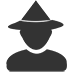 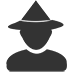 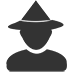 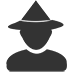 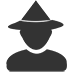 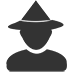 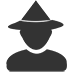 Farming Record (released last week)
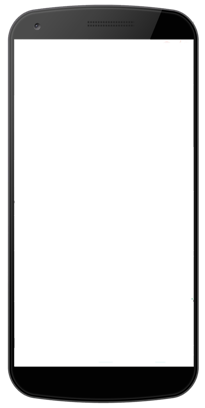 Farmers can record their plots and enter various expenses
Future, enable farm location and entry location for better traceability
Market Place (near future)
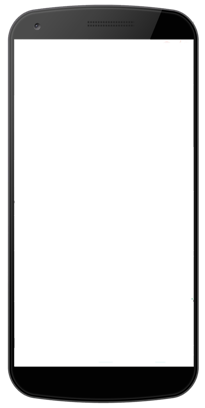 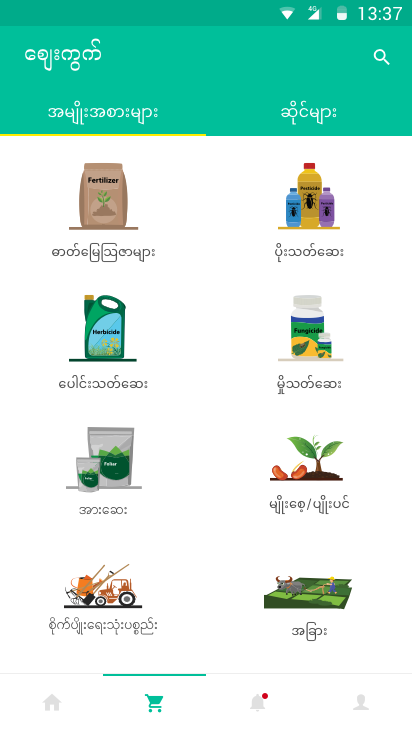 Connect with buyers in their nearby townships
Shops location and farmers location used
Payment gateways integrated (supported by FHI360)
What should we focused!
Be visionary but  with  practical steps  easy for farmers to understand 
Critically important for training farmers in  digital literacy 
Later employ  AI  for image detection and big data